Оценка удовлетворенности работодателей качеством подготовки выпускников КГБПОУ "Яровской политехнический техникум" по профессии «Сварщик»
Яровое 2023
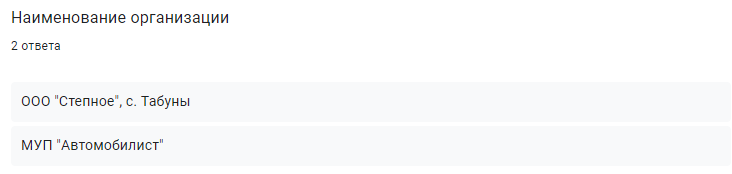 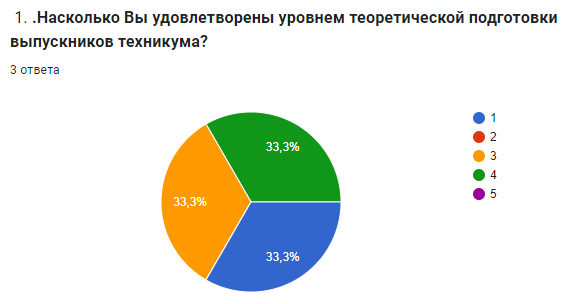 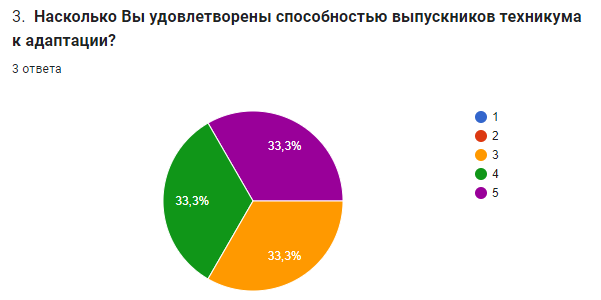 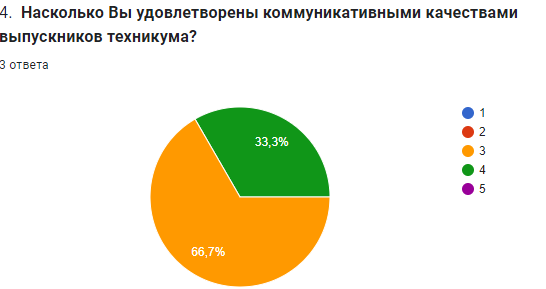 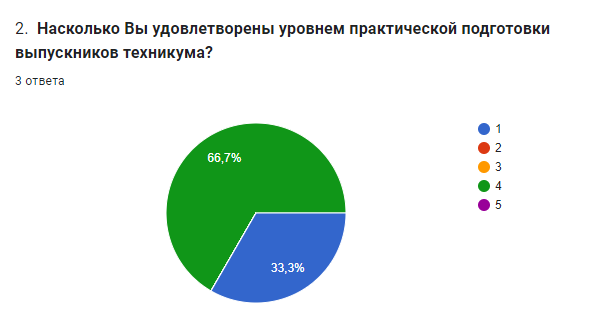 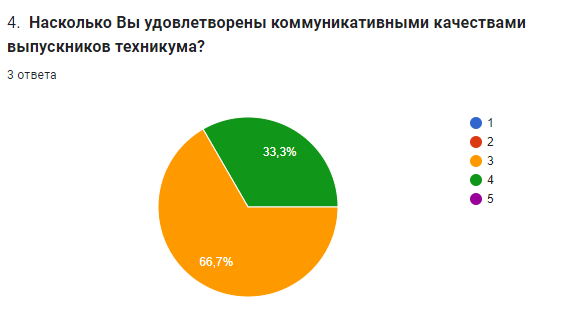 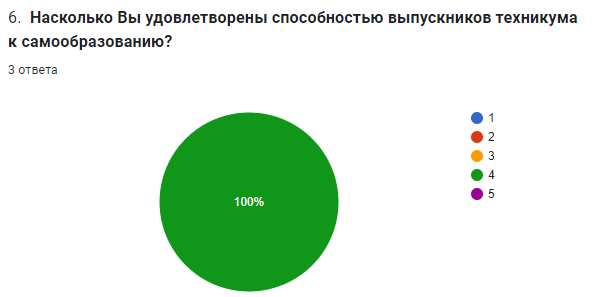 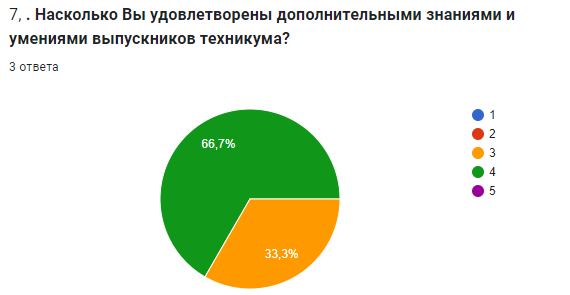 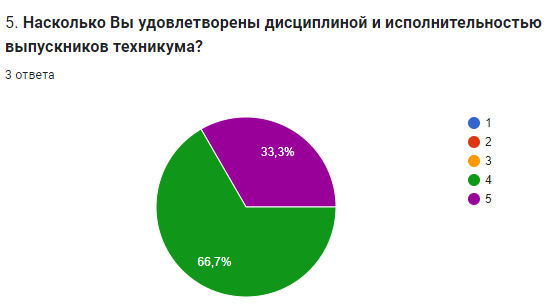 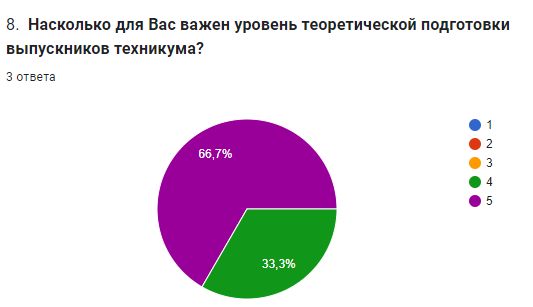 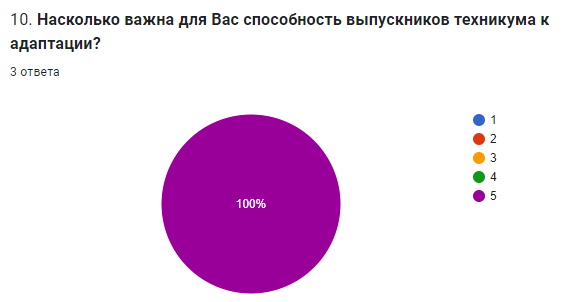 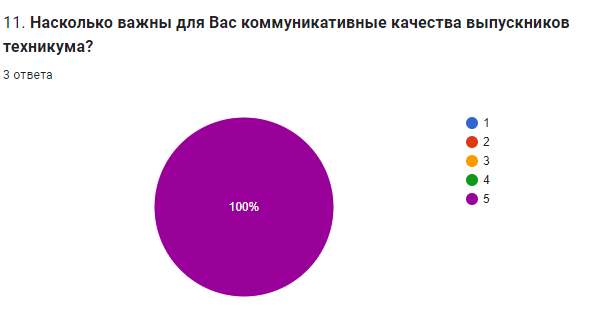 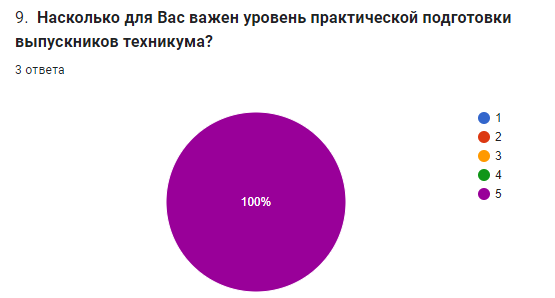 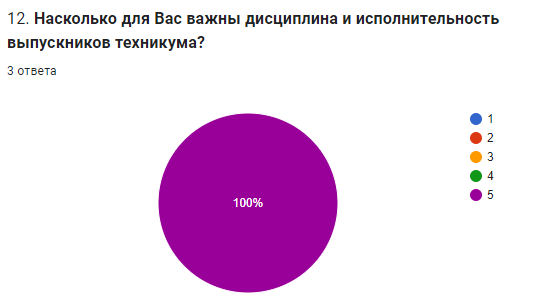 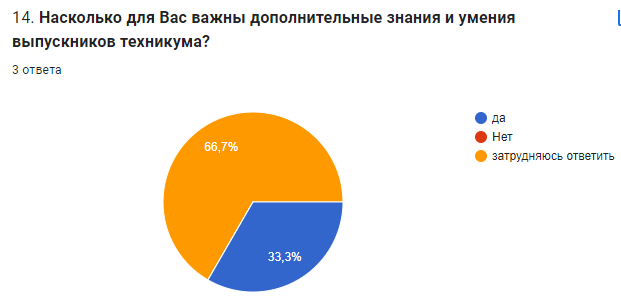 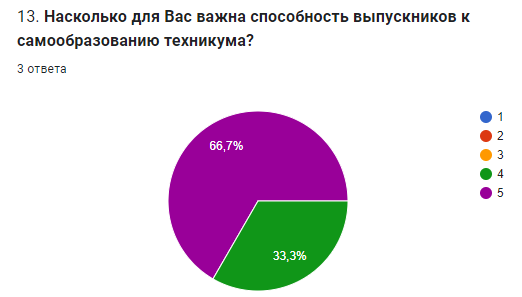 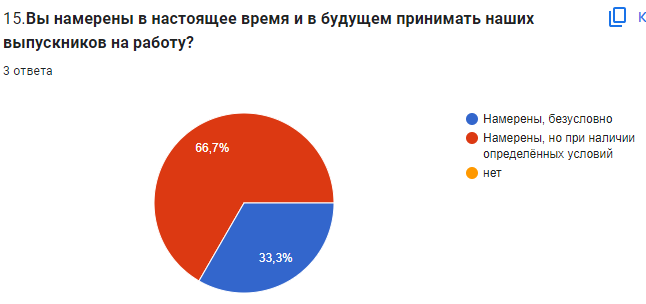 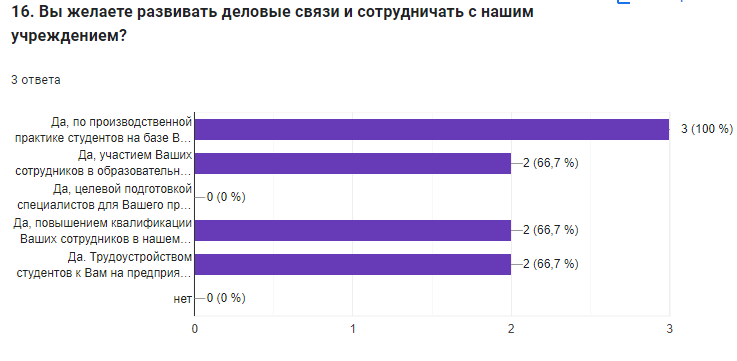 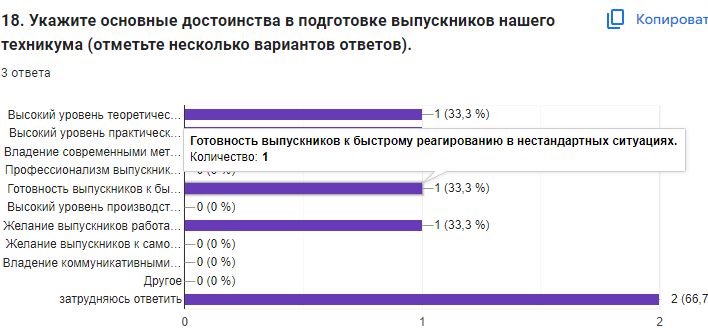 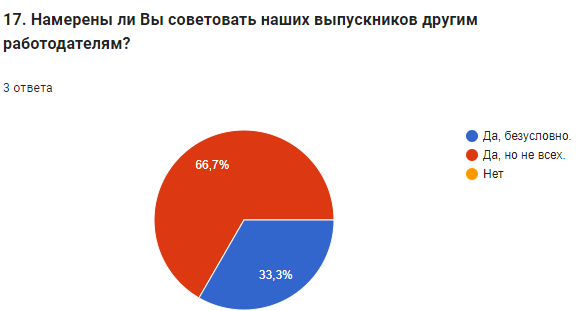 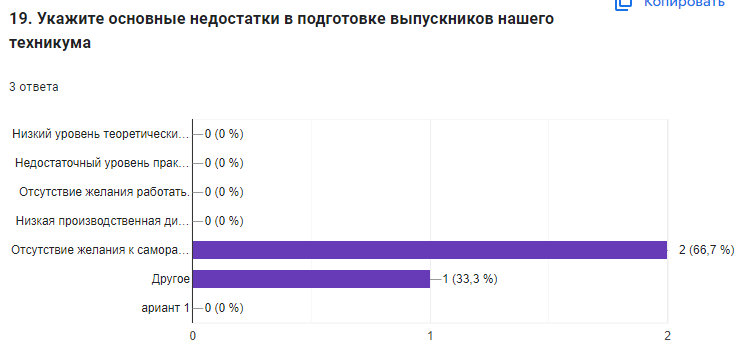 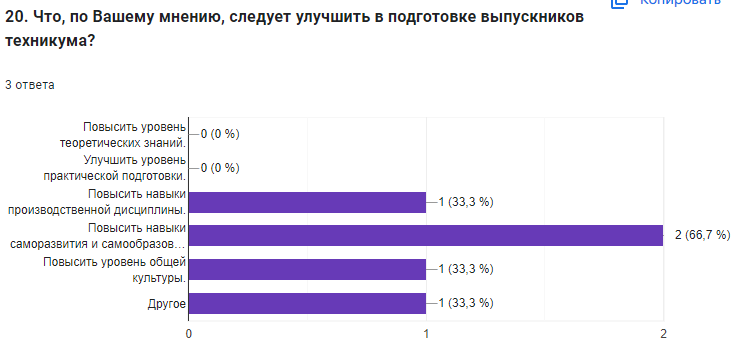